Managing Innovationat Microsoft Research
Roy Levin
April 10, 2014
[Speaker Notes: Abstract:  Since its founding in 1991, Microsoft Research has grown to become the premier corporate computer science research organization in the world. More than 800 Microsoft researchers worldwide advance the frontiers of computer science while contributing to the company’s products and services.  As a result, technologies created in Microsoft Research labs are used directly or indirectly in nearly every Microsoft offering. 
How is this engine of innovation managed?  Where does the research agenda come from?  How are short- and long-term investments balanced? What makes technology transfer work in Microsoft?  How is Microsoft Research able to contribute to the company’s products while publishing nearly all of its work?  The answers to these questions, among others, are the subject of this talk.]
Outline
The “what” and “why” of computing science research
Microsoft Research: “why” and “how”
Some research successes
http://research.microsoft.com
2
What is (computing) research?
“Basic” vs. “Applied”?
“Relevant” vs. “Blue-sky”?
“Short-term” vs. “Long-term”?
“Practical” vs. “Theoretical”?
All of the above!
http://research.microsoft.com
3
Kinds of research (simplified)
open-ended
Disruptive
Blue Sky
Portfolio
Mission-focused
Sustaining
reactive
short-term
long-term
http://research.microsoft.com
4
[Speaker Notes: This is simplified because research doesn’t neatly fall into four disjoint buckets, but this picture does give a (simplistic) way to think about the goal, customers, and character of impact of research work based on the two indicated dimensions.]
Research as a portfolio
Nature of pay-off (reward)
Likelihood and timing of payoff (risk)
Relationship to other research activities (dependence, overlap)
Relationship to business (relevance)
http://research.microsoft.com
5
Research:  reward/risk
Researchers (and their management) must answer these questions:
How likely is it to succeed?  [Risk] 
Technically?
Organizationally?
If it does succeed, will it benefit my organization?  [Reward] 
How?
How much?
When?
http://research.microsoft.com
6
University research
Focus:
    Broad, government-supported, public-domain
    Determined by faculty/funding agency interest (and technical assessment)
    Education vehicle for students (perpetuate system)
Success metric (reward):
    Publications
    Faculty reputation (tenure track decision)
Needs in order to succeed (organizational risk):
    Funding agency approval
http://research.microsoft.com
7
Small company research
Focus:
    Short-term; bounded technical risk.  Advanced development
Success metric (reward):
    Artifacts transferred to product organizations
Needs in order to succeed (organizational risk):
    Medium-term management support
    Close co-operation with receiving organizations
http://research.microsoft.com
8
Big company research
Focus:
    Long-term; varying breadth.  
    Technically riskier than small company research.
    Costlier than university research.
Success metric (reward):
    Enhance existing businesses; create new ones.
Needs in order to succeed (organizational risk):
    Highly creative people
    Long-term management support
    Organizational stability
http://research.microsoft.com
9
Challenges for research (in a big company)
Focus
long-term but relevant
Payoff
big gains come infrequently and unpredictably
IP: a two-edged sword
protective but can induce isolation
Management commitment to the portfolio in hard times
http://research.microsoft.com
10
Challenges in managing the research portfolio
Staying ahead (keeping enough technical risk)
the comfort zone
the competition
Technology transfer (getting reward)
hazards are well known
Clayton Christensen:  The Innovator’s Dilemma
Geoffrey Moore:  Crossing the Chasm
eternal vigilance and creativity
Metrics
Patents? Publications? Profit?
http://research.microsoft.com
11
Alta Vista: an unexpected journey – part 1
The World Wide Web around 1994
Alta Vista:
Original goal:  show off DEC’s AlphaServer 8400 (“TurboLaser”)
Crawl 1M pages, index with Oracle database
Indexing:
NI: personal mail indexer repurposed for USENET news (1990)
Hector project: computational lexicography (1992)
NI2: broad range of query types, incremental indexing (1994-5)
Alta Vista become the crawler plus NI2, 10M pages (10x competition)
http://research.microsoft.com
12
[Speaker Notes: Early days of the web:  browsers and sites, but no search.  Then “curated” search or very limited crawling.  Early search sites (1994) - Lycos, Infoseek.  Paul Flaherty conceived Alta Vista as showcase for TurboLaser; had Oracle connection and planned to use RDBMS as index.  Convinced Louis Monier to write crawler.  Separately, Mike Burrows had produced NI (1990, for Usenet news), then Hector index/query facility (1992), then NI2 to do more general queries on news (1994-5).]
Alta Vista: an unexpected journey – part 2
Alta Vista (not gotcha.com) went live on 12/15/1995.
Growing pains
Attack(s)
Mission-critical improvements and shoemaker’s children
DEC was bought by Compaq in 1998
Compaq sold Alta Vista to CMGI in June, 1999
Cost:  ~20 man-years; TurboLasers; power, etc. => perhaps $10M total
Price:  ~$2.1B (in stock)
http://research.microsoft.com
13
[Speaker Notes: It was almost called gotcha.com, since Alta Vista was a project name and the trademark and domain were owned by others.  At the last minute, “gotcha.com” was nixed by a VP who thought it was sexist, and Alta Vista went live as altavista.digital.com.  Traffic grew rapidly – new httpd needed to keep up (within a few weeks) and TurboLasers were added with some regularity to try to keep up.  Infoseek repeatedly attacked the site (with expensive-to-answer queries); other phenomena that looked like attacks were less certain.]
Paxos – the value of theory
Leslie Lamport wrote a paper:  The Part-Time Parliament
A provably correct, practical protocol for distributed system agreement
Largely ignored when originally written
Submitted for publication 1990, eventually published in 1998
Now at the heart of every modern distributed system
ACM SIGOPS Hall of Fame Award 2012
Lamport wins the Turing Award 2014, in part because of Paxos
http://research.microsoft.com
14
Outline
The “what” and “why” of computing science research
Microsoft Research: “why” and “how”
Some research successes
http://research.microsoft.com
15
MSR labs at a glance
Omits other research-related groups totaling about 400 people, over 100 post-docs, and over 1000 interns.
http://research.microsoft.com
16
Where we sit
Engineering Groups
Sales, marketing, and corporate functions (HR, Finance, Legal, etc.) are omitted.
http://research.microsoft.com
17
[Speaker Notes: The purpose of this diagram is to show where Microsoft Research sits organizationally.  The important point is that it is a corporate function that reports in parallel to the engineering groups and corporate functions.  Thus, it does not have P&L responsibility, as can be the case in companies in which the research organization is under a business division.  Funding for MSR is central, not provided by business divisions.  “Where you stand depends on where you sit.”]
Research areas at Microsoft
Broad spectrum, 50+ areas (see web site)
speech recognition, user interface research, programming tools and methodologies, distributed systems and networking, computer architecture, graphics, natural language processing, robotics, machine learning, databases, search, web interaction, search intent, information retrieval, … and quite a few more …
Driven by technology, not business strategy
short-term targets of opportunity
e.g., file systems for flash memory
long-term and uncertain relevance
e.g., quantum computing, computing theory
http://research.microsoft.com
18
Our mission (unchanged since 1991)
Advance the state of the art.
Bring advances quickly to Microsoft products and services.
Ensure Microsoft products and services have a future.
http://research.microsoft.com
19
Why is MSR distributed world-wide?
Talent availability
University connections
Geographically flavored work
Example: natural language processing (Asia, Redmond)
Example: networking (Asia, India)
The next billion users
http://research.microsoft.com
20
Microsoft Research norms
Bottom-up
researchers create projects, not management
Collaborative
within and across groups and labs, and externally
Flat management structure
as much as possible, given lab sizes
Open
most work presented publicly
IP-based
patent protection routinely sought
Publish “at the right time”
http://research.microsoft.com
21
Relationship to Microsoft’s businesses
Historically, technology transfer is research’s toughest problem.
MSR-PM (program management)
The “connector-facilitators”
A contact sport
geography can pose challenges
development in Redmond, Silicon Valley, New England, Beijing, Hyderabad
Tech Fest
Building on past success
Most Microsoft products affected
Incubation
IP Licensing and Open Source
http://research.microsoft.com
22
More on research management
Paper:
A Perspective on Computing Research Management
Available at http://research.microsoft.com/en-us/people/roylevin
http://research.microsoft.com
23
Outline
The “what” and “why” of computing science research
Microsoft Research: “why” and “how”
Some research successes
http://research.microsoft.com
24
Selected technology transfers
Natural language processing
Office help system
Knowledge base automated translation
Graphics
Windows Media
DirectX/Direct3D
Numerous effect technologies (Xbox)
Web search
MSN core engine
Relevance ranking
Spam reduction
Maps (routing)
Intention/Tasks
Security
Botnet detection (Hotmail)
Large-scale spatial databases
Bing Maps
Machine learning
Drivatar (Forza Motorsport)
Spam filters in Outlook/Exchange
Software development tools
PREfix/PREfast (find security holes)
Static driver verifier
New user interface paradigms
Xbox Kinect
Microsoft Surface (table-top)
Data centers & cloud computing
Storage infrastructure for Hotmail
Erasure codes for Azure storage
http://research.microsoft.com
25
Focus areas for MSR Silicon Valley
Distributed systems – e.g., Naiad
Security and privacy – e.g., differential privacy
Web search – e.g., understanding user intent
Computer system architecture – e.g., Beehive
Computing theory – e.g., shortest path routes
http://research.microsoft.com
26
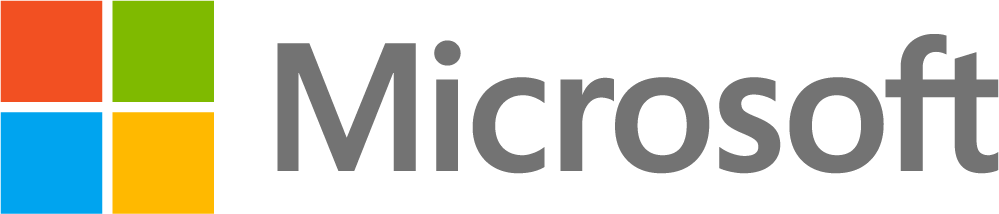 © 2013 Microsoft Corporation. All rights reserved. Microsoft, Windows and other product names are or may be registered trademarks and/or trademarks in the U.S. and/or other countries.
The information herein is for informational purposes only and represents the current view of Microsoft Corporation as of the date of this presentation.  Because Microsoft must respond to changing market conditions, it should not be interpreted to be a commitment on the part of Microsoft, and Microsoft cannot guarantee the accuracy of any information provided after the date of this presentation.  MICROSOFT MAKES NO WARRANTIES, EXPRESS, IMPLIED OR STATUTORY, AS TO THE INFORMATION IN THIS PRESENTATION.